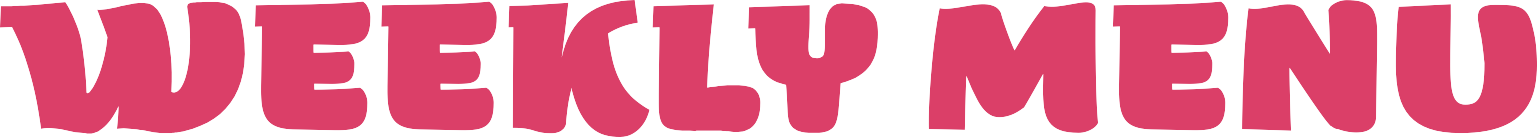 MONDAY - FRIDAY
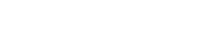 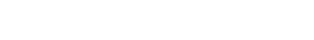 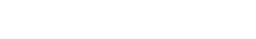 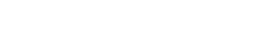 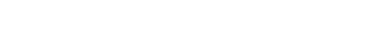 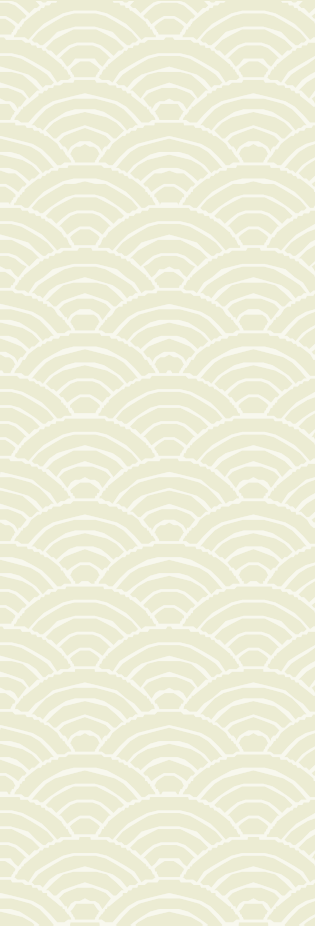 MARGARITA
£5.50
Classic Cheese and Tomato
Classic Cheese and Tomato
Classic Cheese and Tomato
Classic Cheese and Tomato
Classic Cheese and Tomato
MEAT 
£7.00
Tandoori chicken
Chorizo and Oregano
Classic pepperoni
Cajun ground beef & green pepper
Meat feast
VEGETARIAN 
£7.00
Courgette & basil
Goats cheese & caramelised onion
Veggie supreme
Garlic mushrooms
Roasted  pepper & red onion
Sliced Black Olives
Dried Chilli Flakes
Rocket Leaves
Crispy Onion
Flavoured Oils
Sliced Black Olives
Dried Chilli Flakes
Rocket Leaves
Crispy Onion
Flavoured Oils
Sliced Black Olives
Dried Chilli Flakes
Rocket Leaves
Crispy Onion
Flavoured Oils
Sliced Black Olives
Dried Chilli Flakes
Rocket Leaves
Crispy Onion
Flavoured Oils
TOPPINGS
Sliced Black Olives
Dried Chilli Flakes
Rocket Leaves
Crispy Onion
Flavoured Oils
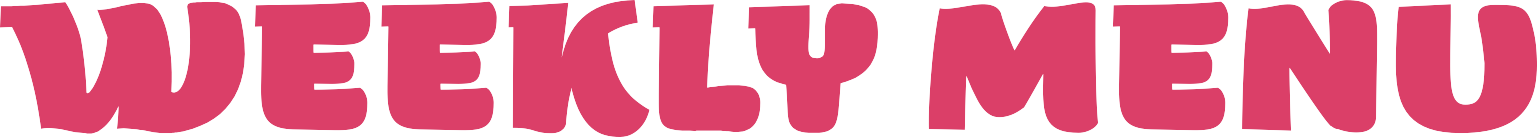 MONDAY - FRIDAY
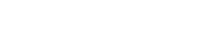 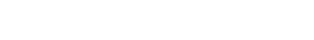 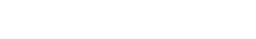 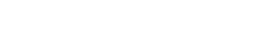 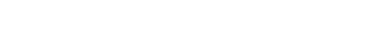 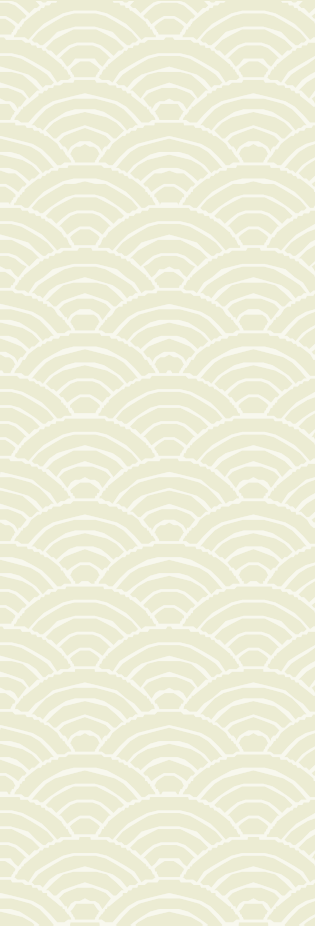 SOUP
£1.95
Broccoli & Stilton Soup
Cannellini bean, peas, chives
Mushroom  Soup
Sauteed mushroom, confit garlic crouton, chive oil
Thai spiced leek & potato Soup
Turmeric potatoes, leeks, coriander oil
Roasted pepper & tomato soup
Roasted yellow pepper, sun blushed tomato, basil oil
Cajun chickpea soup
Chickpea, roast red onion
CAJUN- £7.00
 
Cajun marinated pork rump steak, sweet potato mash, caramelised apple & red onion jam




VEGAN MEZZE- £6.50
Zaatar roast aubergine, red peppers, curried cauliflower, falafel, humus, olives, focaccia
FISH TACOS - £7.00
 
Crispy battered fish, Pico de Gallo, avocado, pickled red onion, lime, coriander yogurt




CHIPOTLE CHICKEN BREAST TACOS - £6.50
Pico de Gallo, avocado, pickled red onion, lime, coriander yogurt
PIZZA BAR- £5.50-£7.00
Selection of freshly stone baked pizzas

Spicy chicken wings
Mozzarella sticks
Crispy Cajun potatoes
LINGUINE- £6.50

Crispy Italian sausages, fennel seed, red chilli, garlic parsley crumb, Grana Padano, tomato crush,  basil oil
KOREAN- £6.50
 
Korean spiced meatballs, glass noodles, crispy vegetables, lime chilli broth, kimchi
LIVE COOKING
TOFU – £6.50
Spicy crunchy garlic tofu, glass noodles, Crispy vegetables, lime chilli broth, kimchi
LINGUINE- £6.00
Spinach, roasted courgettes, fennel seed, red chilli, garlic parsley crumb, Grana Padano, tomato crush, basil oil
LIVE COOKING/HAND- HELD
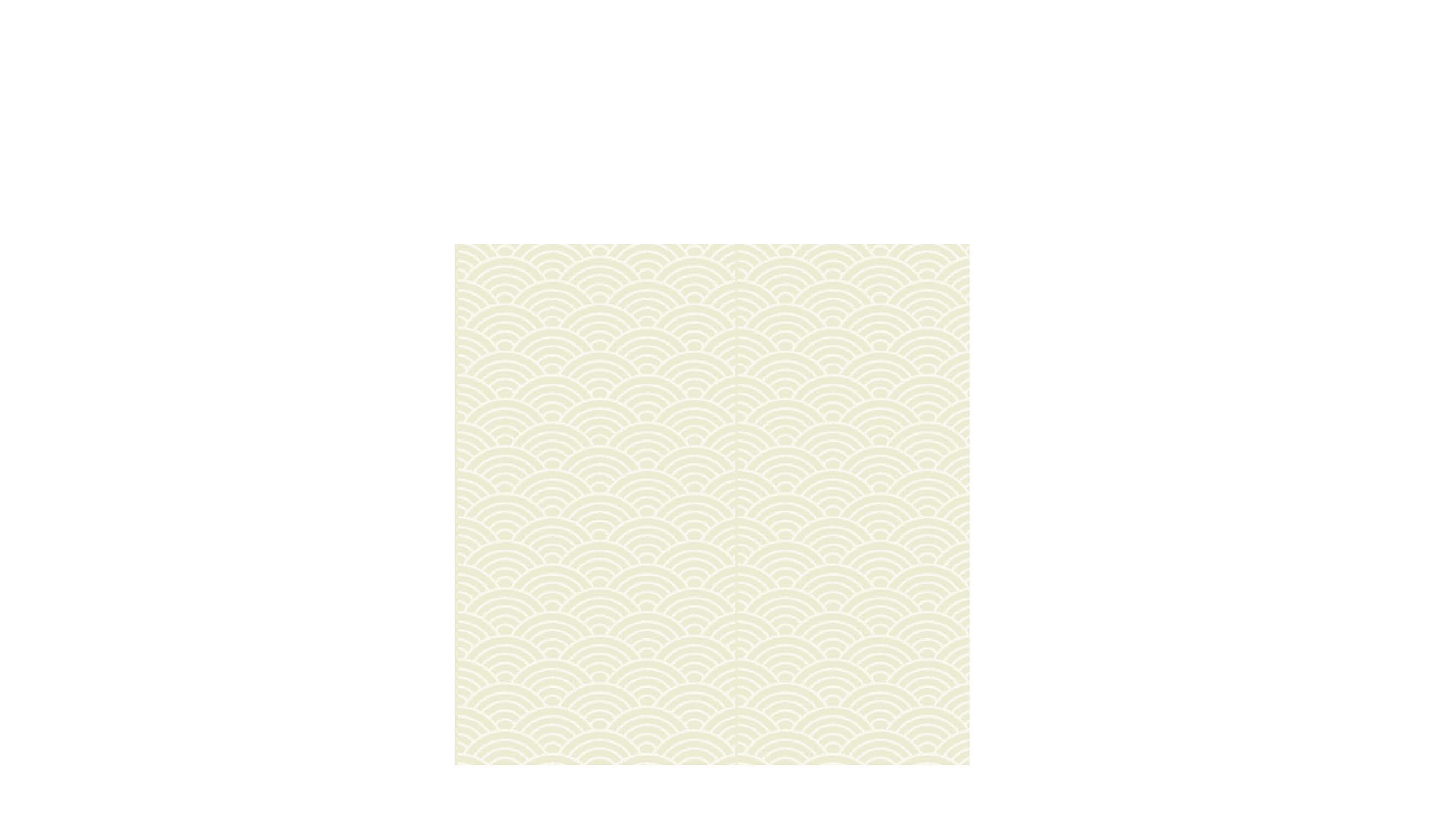 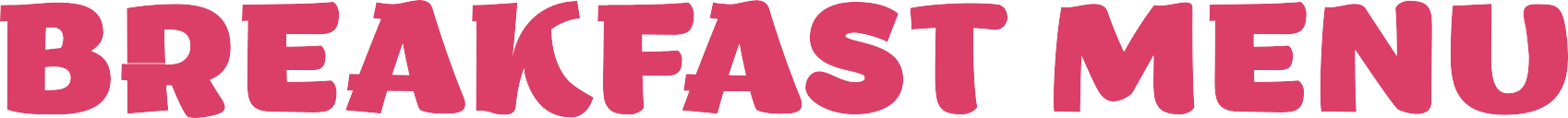 MONDAY - FRIDAY
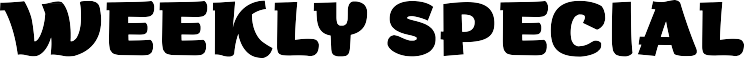 COLD BREAKFAST
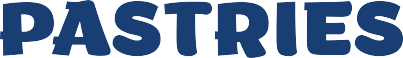 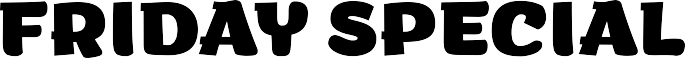 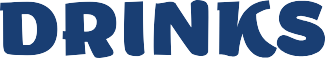 Wednesday
Selection of fresh fruits/fruit salad


Thursday
Selection of fresh fruits/fruit salad